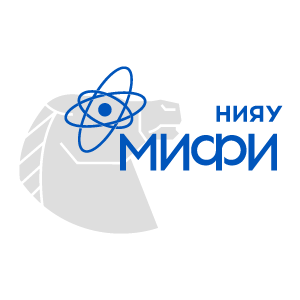 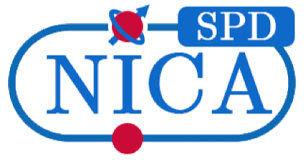 MEPhI SPD general info
17.11.2023
Events: 2023-2024
Upcoming events
STudents Advanced Research Training at JINR: winter session(11.02-30.06.24) https://students.jinr.ru/index.php?session_id=4 
Moscow International School of Physics 2024 (28.02-05.03.24) https://mosphys.ru 


Past conferences
SPD collaboration meeting Samara Oct 23-27 https://indico.jinr.ru/event/3779/
XIX Workshop on High Energy Spin Physics, DSPIN-23 (Efremov-90) https://indico.jinr.ru/event/3648/ Proceedings: Physics of Atomic Nuclei (Q3)
The XXVth International Baldin Seminar on High Energy Physics Problems "Relativistic Nuclear Physics and Quantum Chromodynamics” Sept 18-23 https://relnp.jinr.ru/ishepp/ Proceedings: PEPAN (Q3) - submitted
The XXVII International Scientific Conference of Young Scientists and Specialists (AYSS-2023) Oct 30 – Nov 3 https://indico.jinr.ru/event/3792/  Proceedings: PEPAN letters (Q3) – to be submitted by Monday
3 papers in total
Plans for Dubna:
Visit for GEANT (Alexander M): 21-23.12